Internal control quality assessment

Mirosława Boryczka
Senior Policy Advisor
SIGMA
Skopje, 11 April
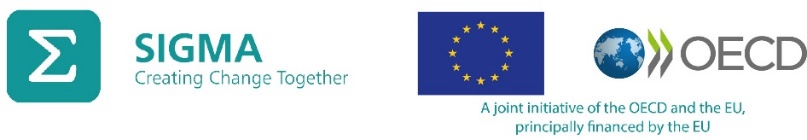 1
Over the years, SIGMA has assisted a number of administrations with designing and implementing their internal control systems.  
At the request of the European Commission and in response to a growing demand from the EU candidate countries and potential candidates, SIGMA has prepared practical guidelines for assessing the quality of these systems. 
The Guidelines are intended to support public sector managers in their continuous efforts to build efficient institutions that provide high quality and cost effective services to citizens. 
They also provide detailed guidance for central harmonisation units on how to provide feedback on the quality of management and control systems, with the concept of internal control based on COSO model.
2
PART A
Methodology for the review of internal control quality
For CHUs
Key benefits for users
Sound basis for developing tailored national IC quality assessment methodologies

Detailed description of the process from planning, through implementation to reporting 

Easy-to-use checklist with questions,  sources of evidence and assessment methods for all COSO principles

Thorough explanation of how to use different sources for annual reporting and provide sound conclusions
3
PART A
Methodology for the review of internal control quality
For CHUs
Use cases
Ready-to-use templates for IC quality review and self-assessment checklist

Regular or occasional IC quality reviews

Training for the CHU staff, awareness sessions for managers

Preparation for and development of annual reports to government
4
PART B
Management and control systems based on COSO model
For managers
Key benefits for users
Structured set of management and control arrangements for the efficient and effective delivery of objectives. 

Enhanced understanding and assessment of the current state of play of any element of management

Examples of mechanism on how to implement different elements of management and control systems

Toolkit to facilitate self-checking of compliance with the COSO  principles through a set of questions
5
For central harmonisation units
Step-by-step description of how to prepare for, conduct and use the findings of IC quality assessment
Part A
Hints for good annual reporting to the government
Model checklist with examples of sources of evidence and recommended methods of data collection and analysis
Annex 1
Annex 2
Recommended legal framework for IC quality assessments
6
For managers
Description and examples of key elements of efficient internal control systems using the 17 COSO  principles
Part B
Overall principles of effective internal control from PIC Network
Annex 3
Accountability framework in internal quality assessment
Annex 4
Examples of good practice and practical implemenation of various aspects of COSO principles
7
miroslawa.boryczka@oecd.org

www.sigmaweb.org
8